September 2023
Leerweek Financiën
Te betalen toelagen
Toelagen
Wat is een toelage?
Wetgeving
Audit Vlaanderen 2018
Soorten aanvragers
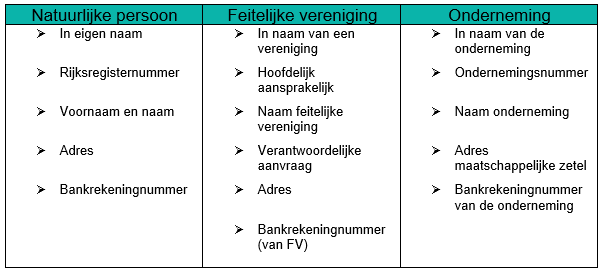 Soorten toelage
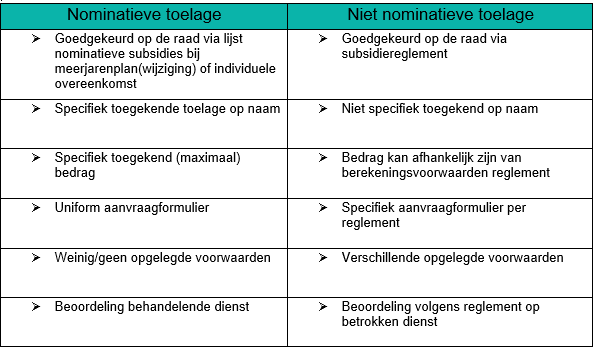 Soorten toelage
Betaalbaarstelling
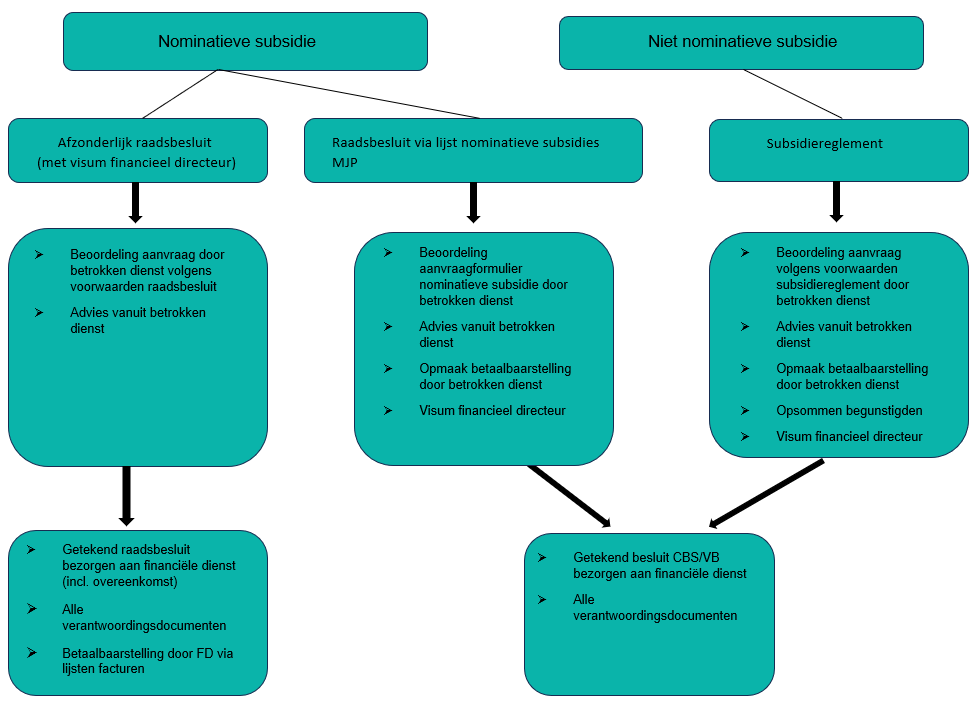 Verantwoordingsdocumenten
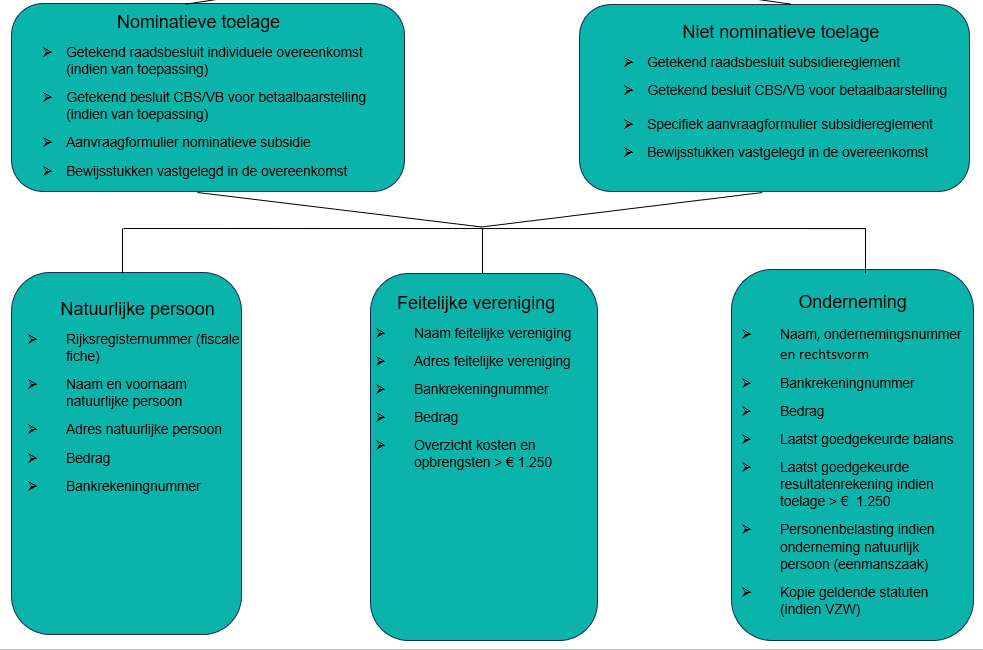 Balans, resultatenrekening of jaarrekening?
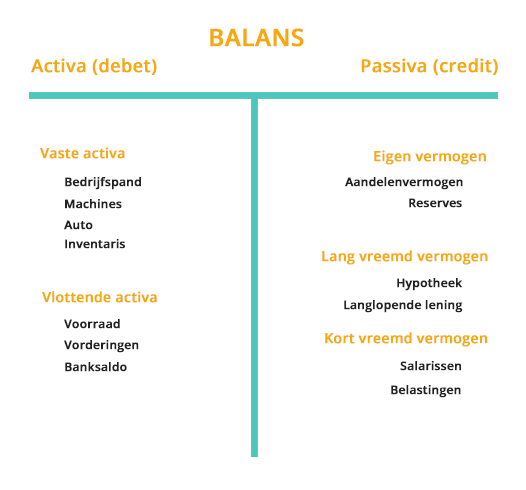 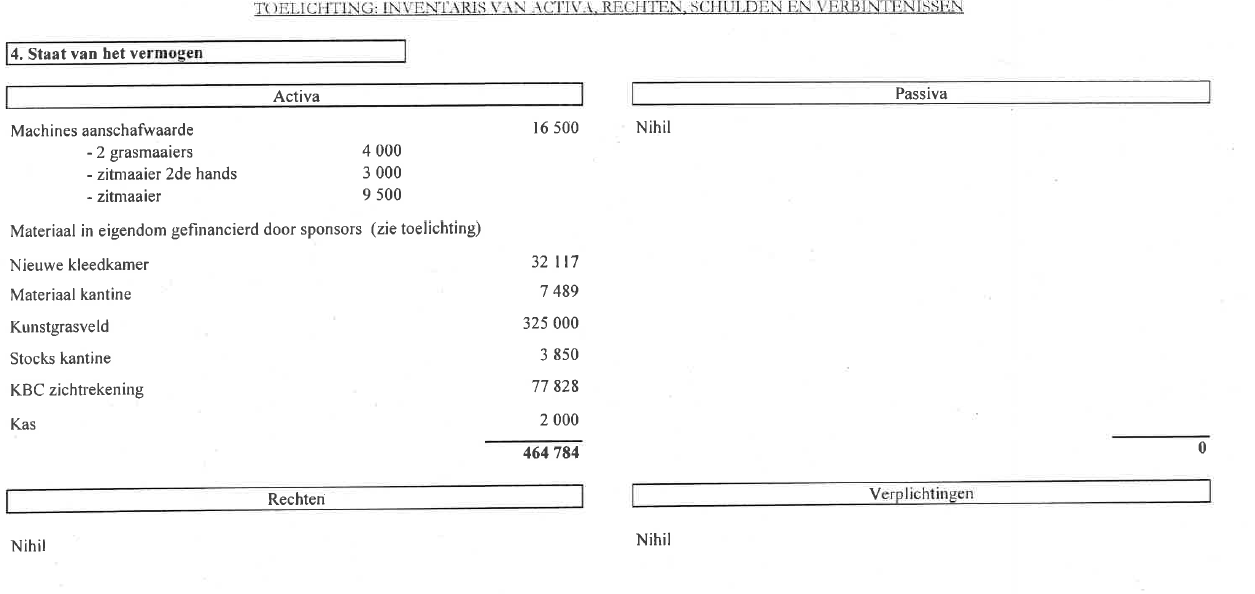 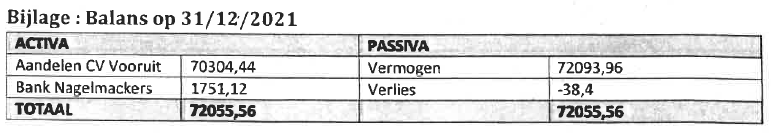 Balans, resultatenrekening of jaarrekening?
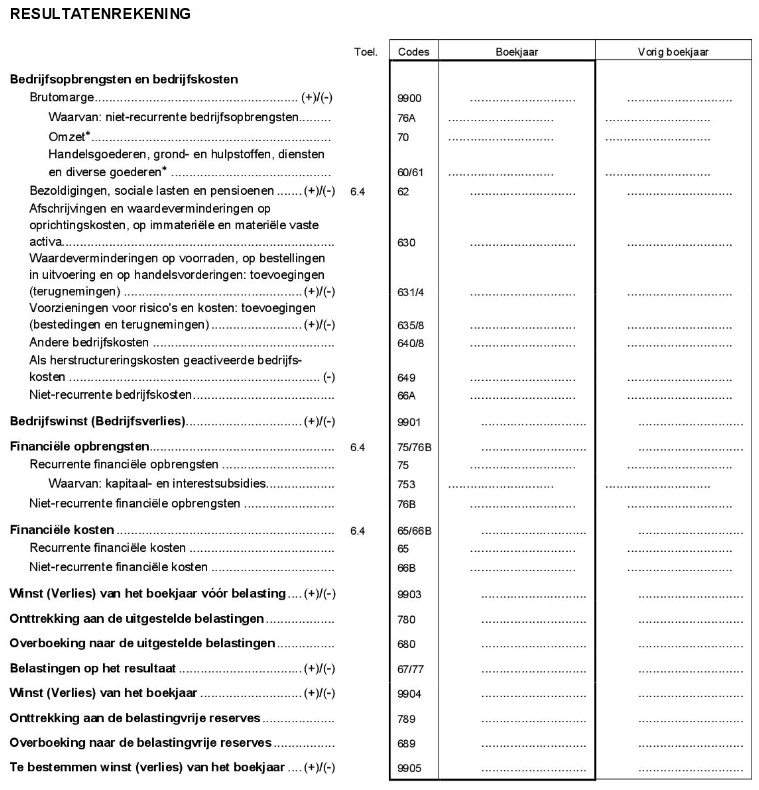 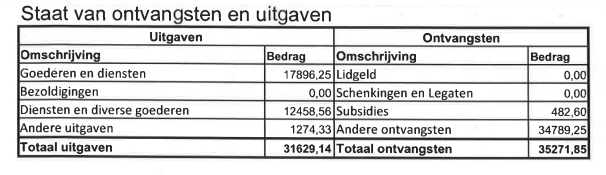 Balans, resultatenrekening of jaarrekening?
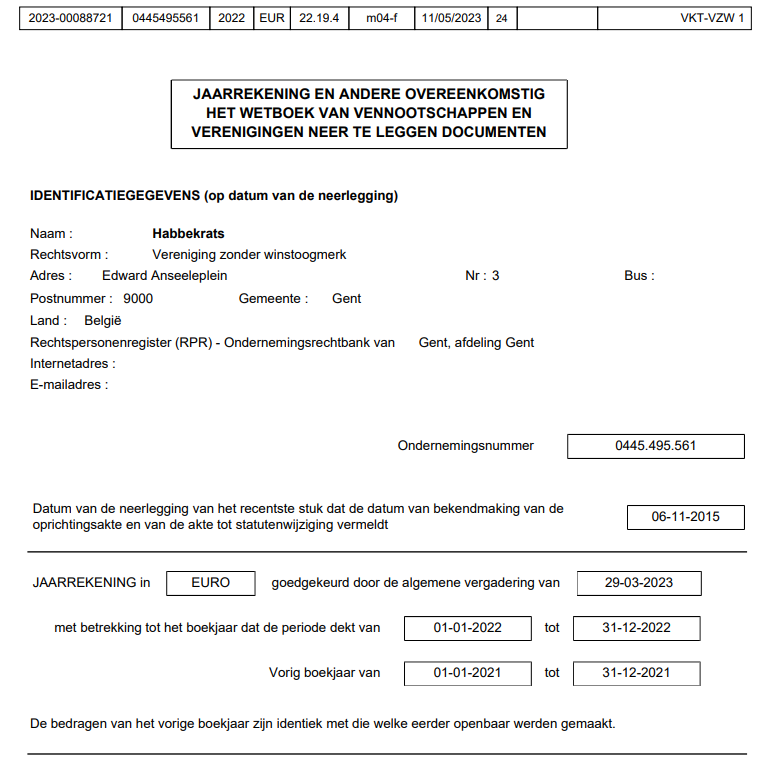 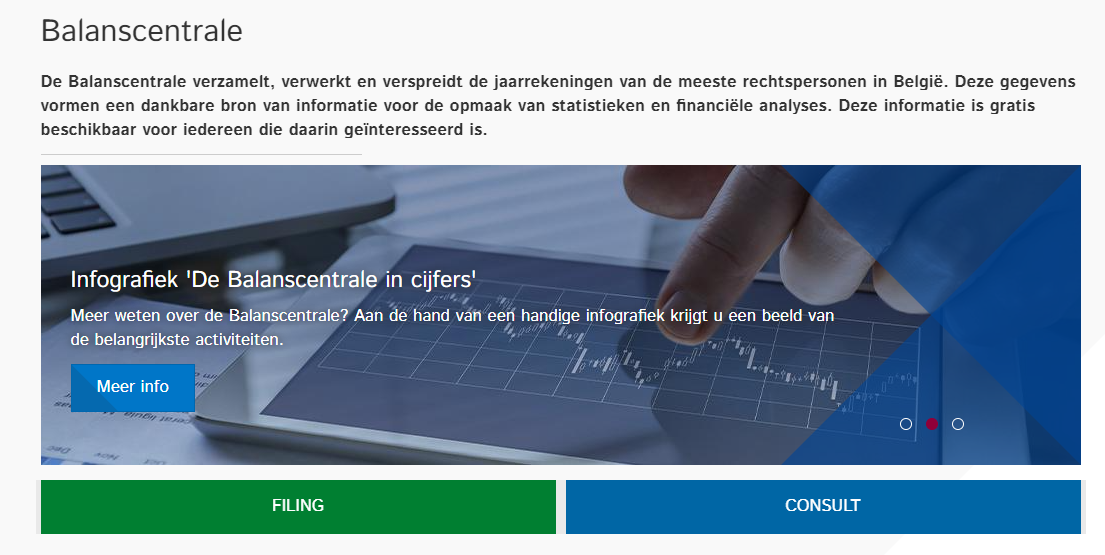 Fiscale fiche
Te ontvangen subsidies
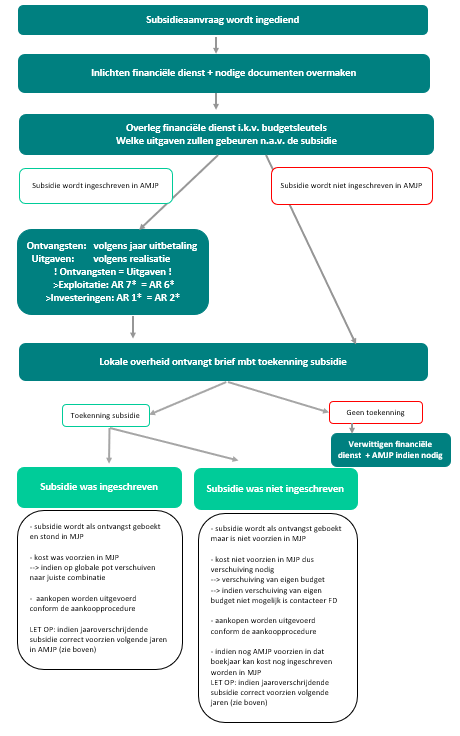 Nuttige info
Extra info te vinden via het intranet:

https://intra.ninove.be/financien